Динамика Муниципального долга
тыс. рублей
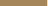